실습 1
아래 FSM에 대한 입력이 (1)과 같다
출력값 Dout을 나타내시오
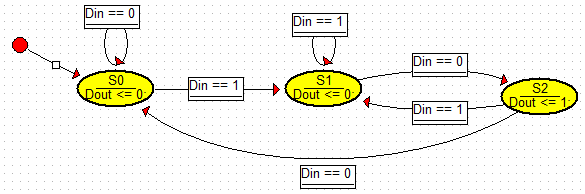 (1)
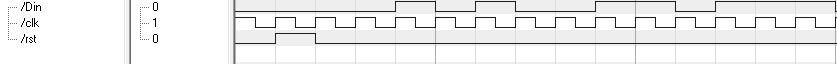 1
실습 2 (1/5)
키패드로 SRAM에 값을 저장하고 읽는 Control Unit을 만들려고 한다
부분 모듈의 동작과 전체 모듈의 동작을 읽고 이해한 후,
그와 같은 동작을 하도록 Control Unit의 빈칸에 알맞은 값을 넣으시오
2
실습 2 (2/5)
부분 모듈 BCD는 일반적인 키패드의 0~9, *, #을 입력으로 가진다

숫자를 누르면 해당하는 숫자의 2진수값이 Bin으로 나온다
아무 숫자나 누르면 chk에 1이 나온다
*을 누르면 star에 1이 나온다
#을 누르면 sharp에 1이 나온다
*, #을 누를 땐 chk에는 아무 값도 안 나온다
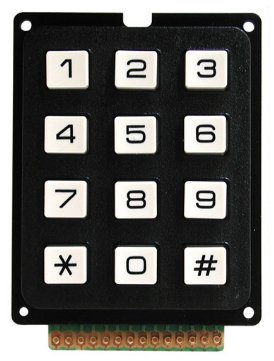 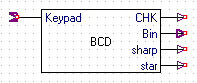 [11:0]
[3:0]
3
실습 2 (3/5)
부분 모듈 Counter4_ce는 4진 카운터의 일종이다

처음 출력값은 0 이다
Ce에 1이 1 클럭 들어가면 출력값이 1 증가한다
Ce에 1이 들어갈 때 마다 출력값이 증가하여 0, 1, 2, 3, 0, 1… 을 반복한다
Ce에 0이 들어가면 출력값은 유지된다
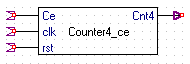 [1:0]
4
실습 2 (4/5)
전체 모듈은 아래와 같은 데이터패스와 동작을 가진다

처음엔 키패드의 아무 숫자를 눌러도 반응하지 않는다
*을 한 번 누르고 난 후,
숫자를 네 번 누르면 차례대로 SRAM의 0, 1, 2, 3번지에 저장된다
이후 #을 누르면 SRAM에서 0, 1, 2, 3번지의 값이 반복해서 읽어진다
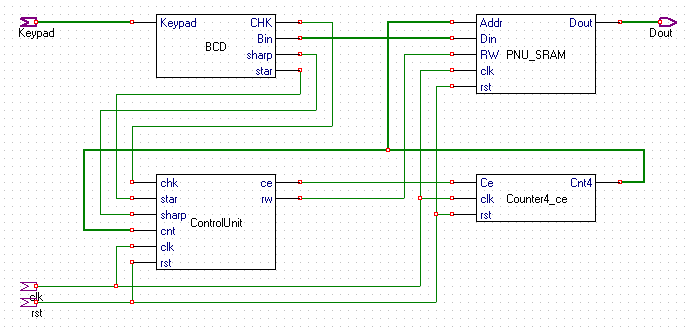 전체 모듈의 데이터패스
5
실습 2 (5/5)
앞서 전체 모듈의 동작이 가능하도록 Control Unit을 완성하시오

처음엔 키패드의 아무 숫자를 눌러도 반응하지 않는다
*을 한 번 누르고 난 후,
숫자를 네 번 누르면 차례대로 SRAM의 0, 1, 2, 3번지에 저장된다
이후 #을 누르면 SRAM에서 0, 1, 2, 3번지의 값이 반복해서 읽어진다
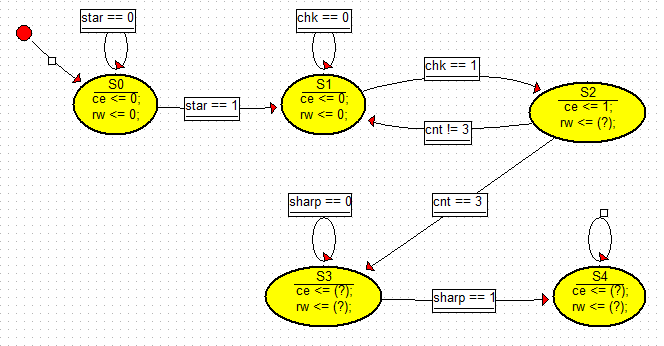 6